GENSKO SPREMENJENA HRANA
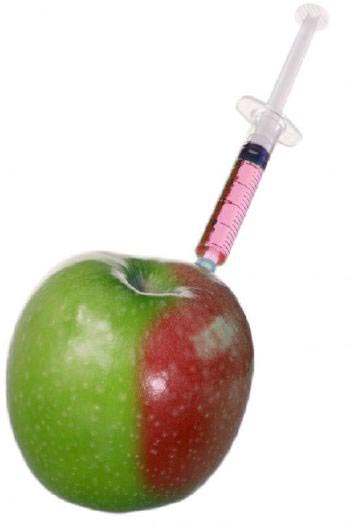 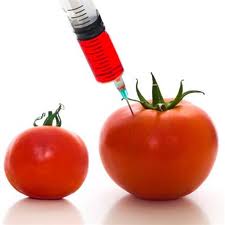 Javno proti!
Veliki pritiski na proizvajalce hrane v Evropi
V ZDA je javnost v to pristala
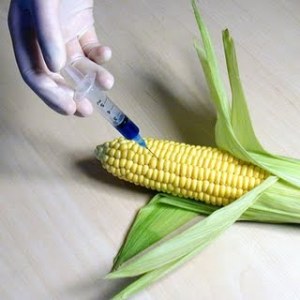 Genski inžinering
Dosežek biotehnologije
Živilo gensko spremenijo v laboratoriju
Namen izboljšanja živila
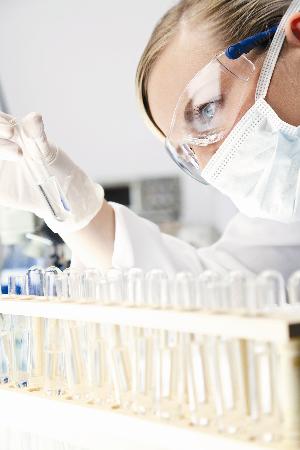 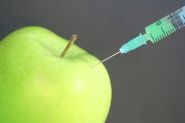 PREDNOSTI GSO
Zveča pridelavo
Odpornost na nekatere žuželke 
Zmanjša rabo pesticidov
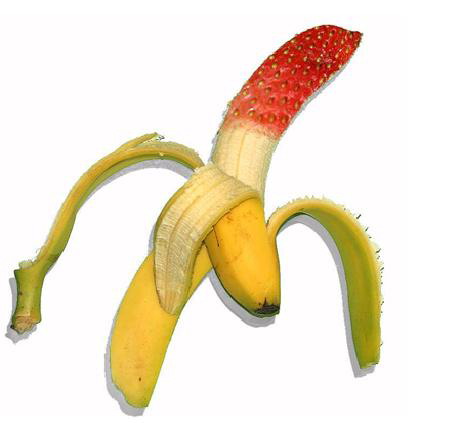 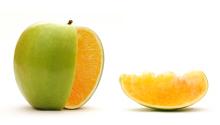 Pomen rabe gso
Rešitev problema lakote na svetu
Dovolj hrane čez nekaj deset let
Vzgajanje rastlin v težjih pogojih
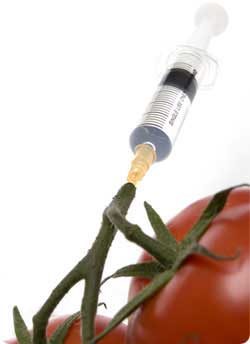 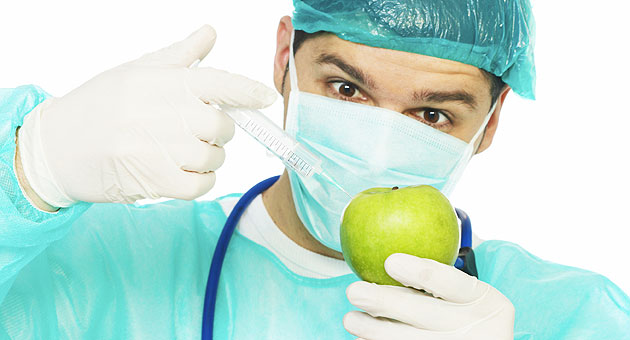 slabosti
Potrebno bo napraviti še veliko poizkusov
Organizmom se jemlje nekatere koristne lastnosti
Lahko tudi celo povzroča raka
Ni jih več mogoče umakniti
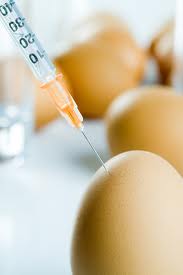 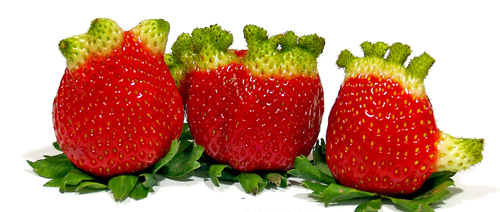 Gensko spremenjena živila na naši mizi
Prvi je bil paradižnik
Losos
Riž
Soja, koruza
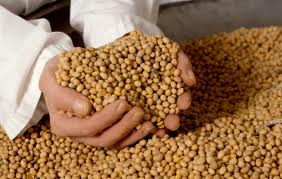 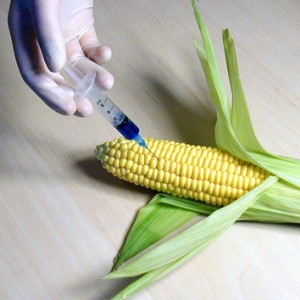 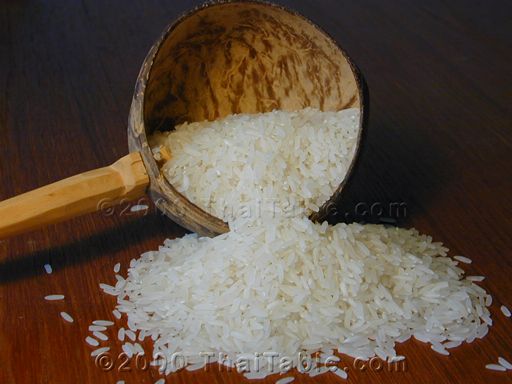 alergije
Alergijski učinek beljakovin
Odpornost na antibiotike
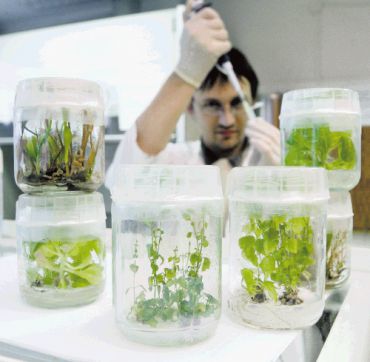 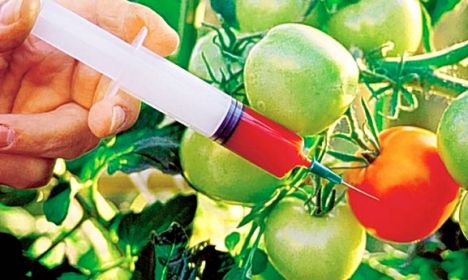 nevarnost
obstaja nevarnost dolgoročno nepredvidljivih vplivov,
se v pridelavi živil in proizvodnji hrane pojavljajo novi alergeni in toksini,
obstaja nevarnost pojava novih virusov,
se razvija vse večja odpornost na antibiotike,
obstaja potencialna nevarnost okužb in mutacij v človeških celicah,
se manjša biološka raznolikost,
obstaja nevarnost nepovratne kontaminacije ekosistema.
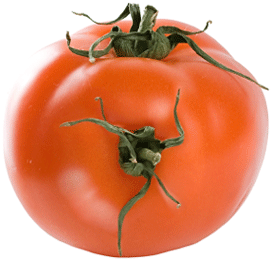